ISPMNA-UA_010
Inspection Optimization Justification for PWR Main Steam and Feedwater Nozzles Using Probabilistic Flaw Tolerance Approach
D.J. Shim, D. Somasundaram, C. Lohse, R. Grizzi, T. Cinson, G. Stevens
3rd International Seminar on Probabilistic Methodologies for Nuclear Applications
Rockville, MD, USA
October 23, 2019
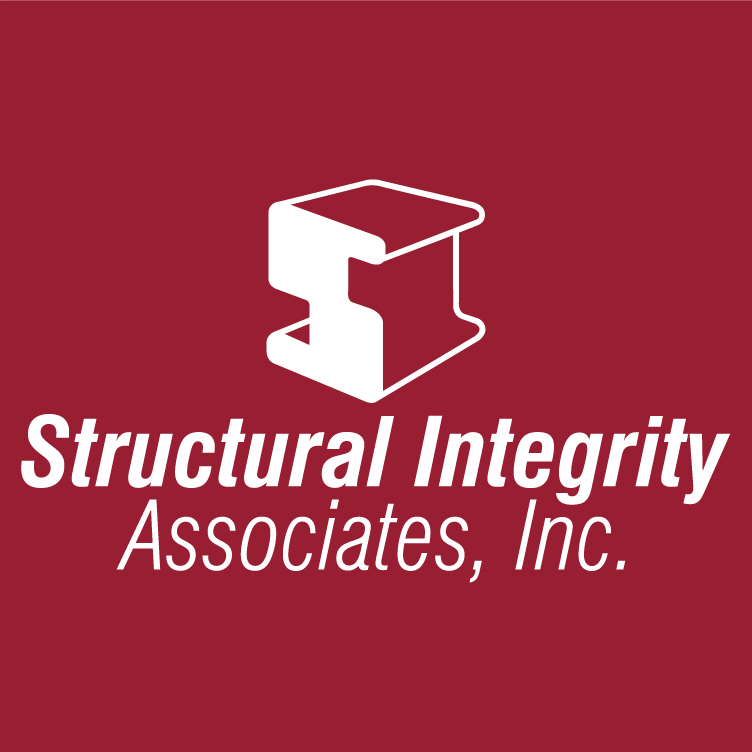 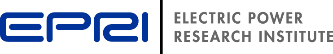 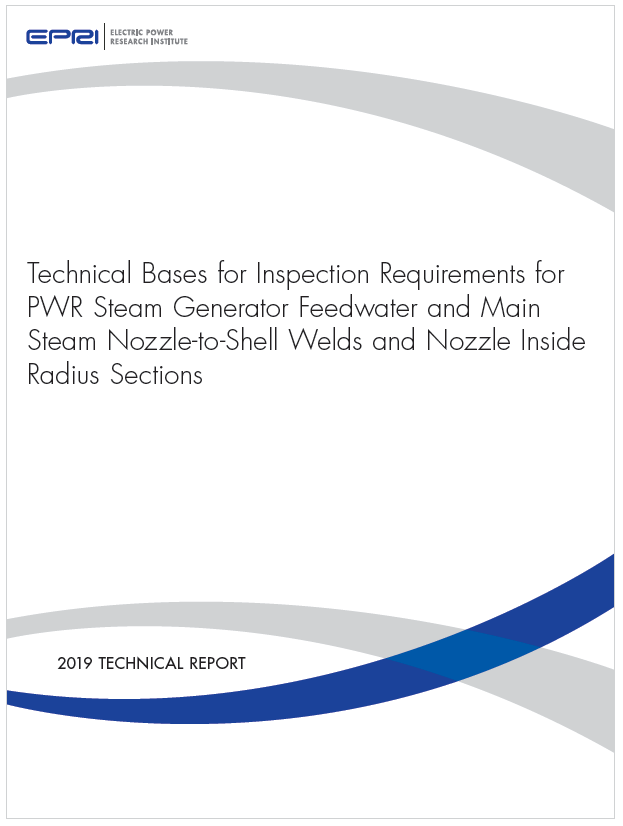 EPRI TR 3002014590
Final Report, April 2019

Summarized in PVP2019-93948
SLIDE 2
Background
There have been several industry initiatives to provide optimize examination requirements for various items/components (both Class 1 and Class 2 components) in lieu of the requirements in ASME Code Section XI 

The ultimate objective of these initiatives is to optimize the examination requirements (through examination frequency reduction, examination scope reduction, or both) while maintaining safe and reliable plant operation
SLIDE 3
Background (cont’d)
The technical bases for these alternate examination requirements cannot solely rely on plant operating experience and the results of non-destructive examinations performed on the relevant components  

To gain acceptance and provide technical merit, they should be couple with deterministic and/or probabilistic flaw tolerance evaluations
SLIDE 4
Background (cont’d)
See EPRI TR 3002014590
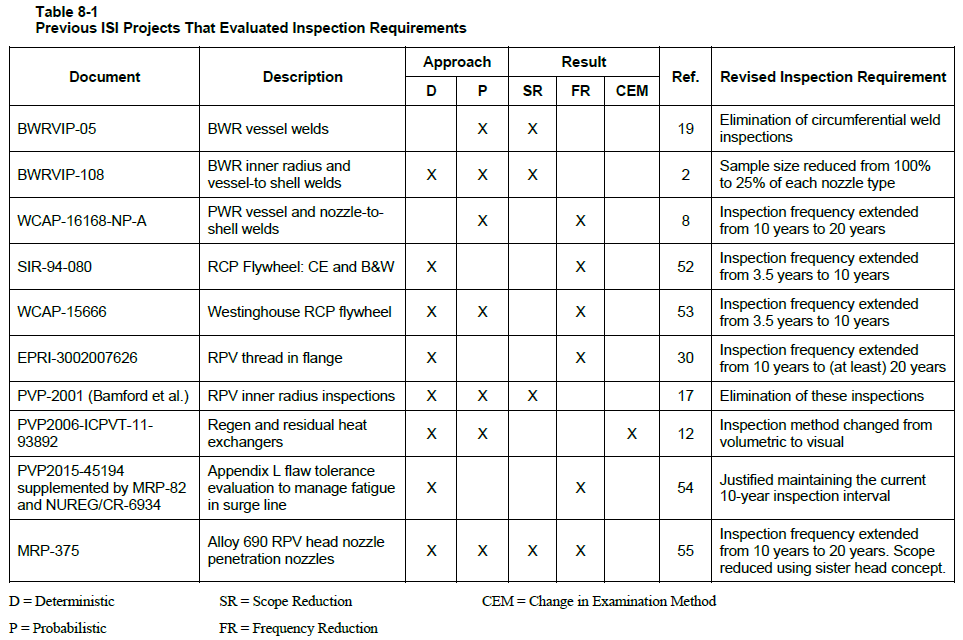 SLIDE 5
Background – Present Work
Weld examination requirements on the secondary side of PWR SGs are provided in Table IWC-2500-1 of the ASME Code

Present work focuses on the nozzle-to-shell welds and the inside radius sections of PWR SG feedwater and main steam nozzles, categorized per ASME Code, Section XI (Class 2, Category C-B) as follows:
Item No. C2.21 - Nozzle-to-shell welds
Item No. C2.32 - Nozzle-to-shell welds when inside of vessel is accessible
Item No. C2.22 – Nozzle inside radius section
SLIDE 6
Background – Present Work (cont’d)
For Item No. C2.21, examination requirements for these components are 100% surface and volumetric examination 

For Item No. C2.32 and C2.22, requirements are 100% volumetric examinations 

In all cases, the examination is to be performed every 10 years
SLIDE 7
Objectives
In this work, the current examination requirements for PWR SG feedwater and main steam nozzle-to-shell welds and nozzle inside radius sections are evaluated 

The technical bases for various alternative inspection scenarios are established
SLIDE 8
Approach
Review of inspection history and results

A survey of components in the PWR fleet (U.S. and international)

Selection of representative configurations and operating transients for stress analysis

Flaw tolerance evaluation consisting of probabilistic and deterministic fracture mechanics analyses (development of PFM code)

Results of multiple inspection scenarios and sensitivity studies compared to the U.S. NRC safety goal of 10-6 failures per year
SLIDE 9
PFM Software
PROMISE (PRobabilistic OptiMization of InSpEction) developed by SI

PROMISE is subject to formal quality assurance following Structural Integrity assurance procedures, which are in compliance with the requirements of 10CFR50, Appendix B, 10CFR21, and ANSI/ASME NQA-1-1989, 1994, and 2008/2009A and meets the applicable portions of ANSI N45.2
SLIDE 10
PFM Software (cont’d)
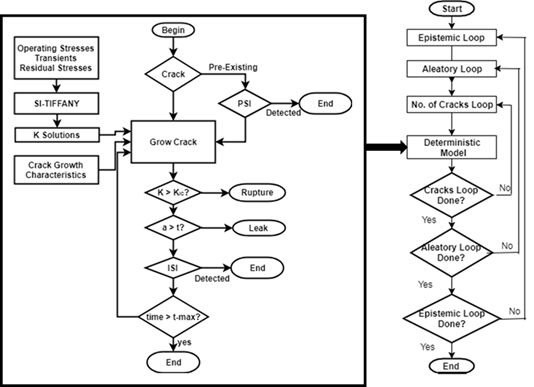 PFM flowchart for PROMISE   (Monte Carlo simulation)

Geometry input
Initial flaw distribution
PSI & ISI – POD curve
Applied loads & stresses
Material degradation mechanism
Fracture models
Acceptance criteria
SLIDE 11
Random Variable Distribution
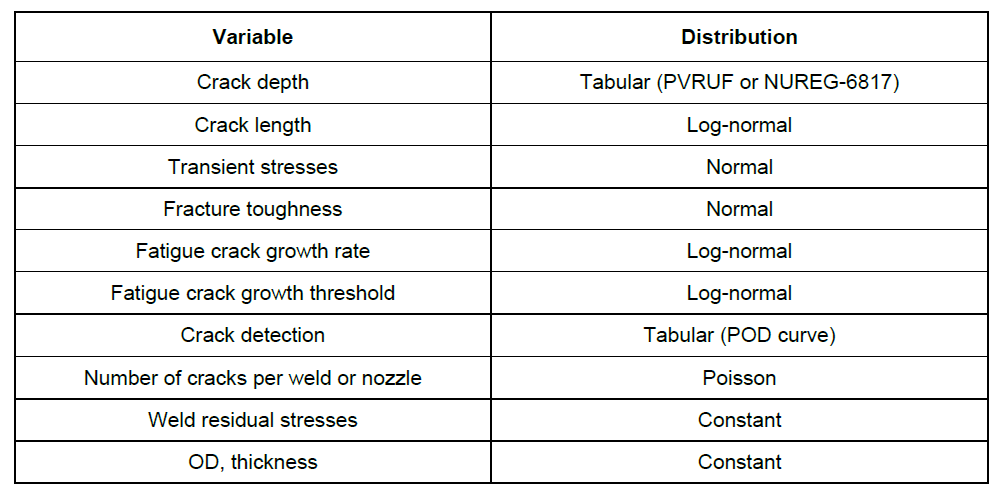 SLIDE 12
[Speaker Notes: There was not enough data to build correlation between depth and length or aspect ratio. PRAISE considered aspect ratio to be independent of crack depth. In xLPR, the crack depth and crack  length are sampled as independent variables. If you assume that deeper cracks are also longer, it could potentially increase the failure probabilities. A disconnect here is that the detection probabilities are only based on the depth.]
Flaw Distribution and POD Curve
Initial flaw distribution and number of flaws per weld 
Based on flaw data from the Pressure Vessel Research User’s Facility (PVRUF) vessel 
Number of fabrication flaws
Nozzle-to-vessel welds: 1 flaw per nozzle
Nozzle inside radius section: 0.001 flaws per nozzle

Probability of Detection (POD) Curve
POD curve from carbon steel from Appendix L Technical Basis Document
Composite POD curve from BWRVIP-108
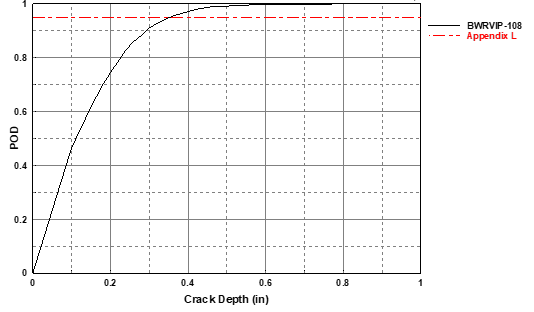 SLIDE 13
Applied Stresses
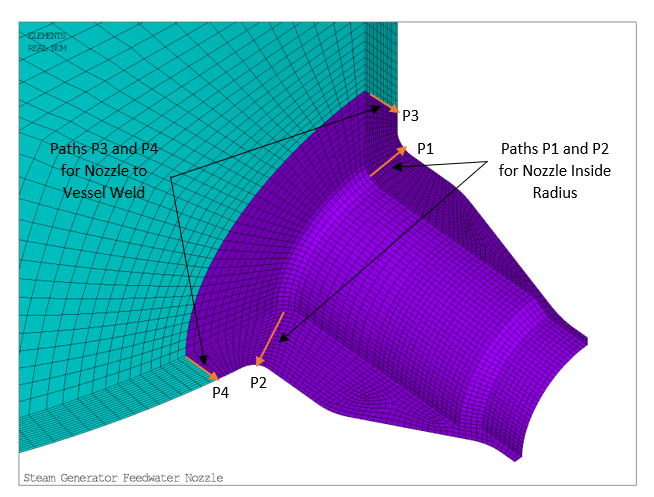 Thermal and Pressure transients
FEA performed to determine transient stresses
In the present work, the transient stresses were assumed as a constant value (non-random distribution)

Weld residual stress 
Constant cosine residual stress distribution used (consistent with BWRVIP-108)
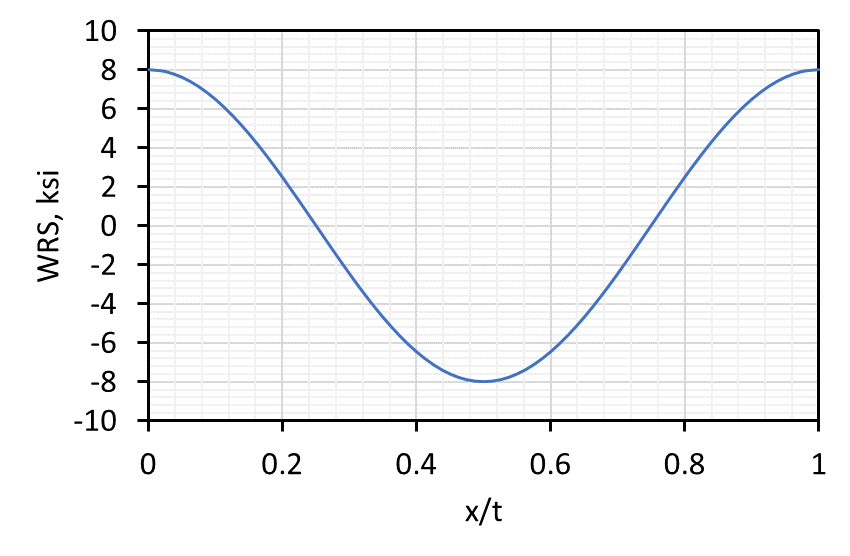 SLIDE 14
Fracture Models (LEFM)
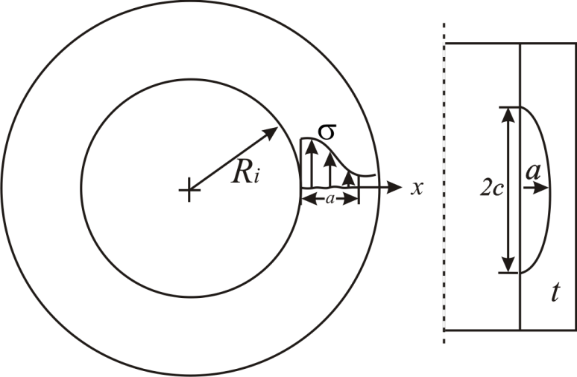 Semi-elliptical circumferential and axial crack in a cylinder
API-579/ASME-FFS-1
The depth-to-length flaw aspect ratio (a/c) was allowed to vary during crack growth.

Nozzle corner crack
Weight function based solution
The crack was assumed as a circular-arc crack and the aspect ratio was fixed during crack growth
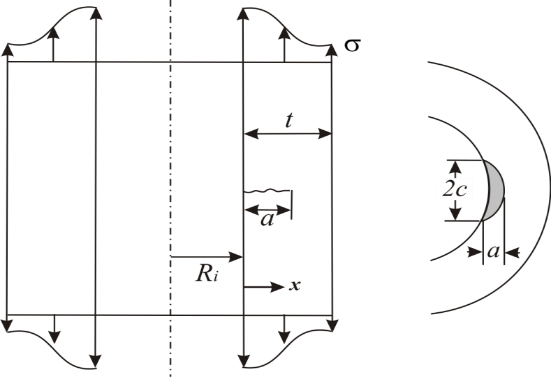 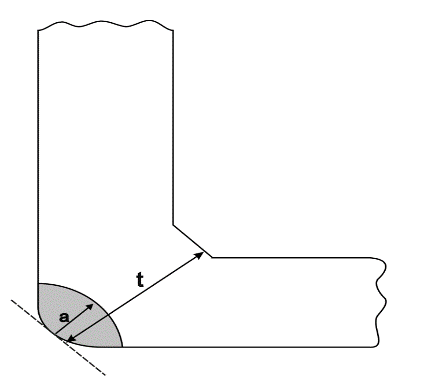 SLIDE 15
Fatigue Crack Growth Model
Only potential degradation mechanism identified for the main steam and feedwater nozzle-to-shell welds and nozzle inside radius sections was fatigue
Used FCG rate for ferritic steels, as defined in ASME Code, Section XI, Appendix A, Paragraph A-4300
The calculated crack growth rate was considered log-normally distributed consistent with the distribution used in the Extremely Low Probability of Rupture (xLPR) project.
SLIDE 16
Fracture Toughness
The materials considered are all ferritic steels; hence the fracture toughness curve provided in ASME Code, Section XI, Appendix A (Figure A-4200-1) was used for the evaluation

ASME Code Section XI fracture toughness assumed to be normally distributed with a median of 200 ksi√in and a standard deviation of 5 ksi√in (consistent with BWRVIP-108)
SLIDE 17
Inspection Schedule
Inspection schedule scenarios considered in the evaluation
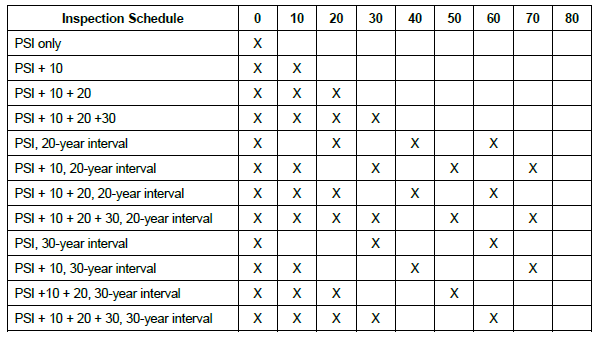 SLIDE 18
Acceptance Criteria
Failure occurs either by rupture or by leak
Leak: a/t > 0.8
Rupture: KI > KIC

The acceptance criterion for the PFM evaluation was that failure frequencies must be less than the NRC safety goal of 10-6 failures per year
Consistent with criteria used in BWRVIP-05 and BWRVIP-108
Also used in xLPR acceptance criteria document (ML16271A436)
Based on RG 1.174
SLIDE 19
[Speaker Notes: The 10-6 limit probably relates to limits on Core Damage Frequency (CDF) and Large Early Release Frequency (LERF) which are typically sited as being in the 10-6 to 10-7range.  For an RPV, it’s reasonable to assume that a vessel failure would lead directly to core damage (Conditional CDF given the rupture  = 1).  But that’s probably overly conservative for a SG rupture, a pipe rupture, and certainly for leakage as opposed to rupture.  In RG 1.174 , it presents allowable risk in terms of ΔCDF and ΔLRF associated with a licensing basis change.  (The proposed change in your report in Section XI ISI requirements could be viewed as a licensing basis change.)  RG 1.174 states: “When the calculated increase in CDF is very small, which is taken as being less than 10-6 per reactor year, the change will be considered regardless of whether there is a calculation of the total CDF”.   So that might be where the proposed xLPR limit of 10-6 comes from.  But that presupposes a CCDF of 1 for a pipe rupture, which is very conservative.]
PFM Base Case
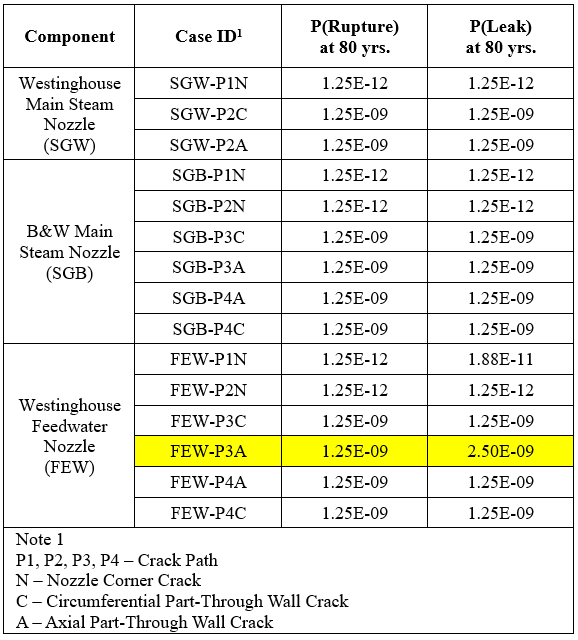 Input and output
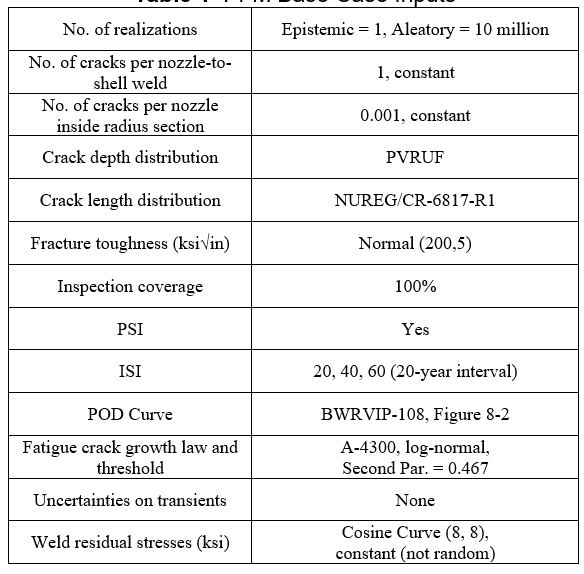 SLIDE 20
Effect of Inservice Inspection
Effect of ISI on the failure frequency at 80 years (Case FEW-P3A)
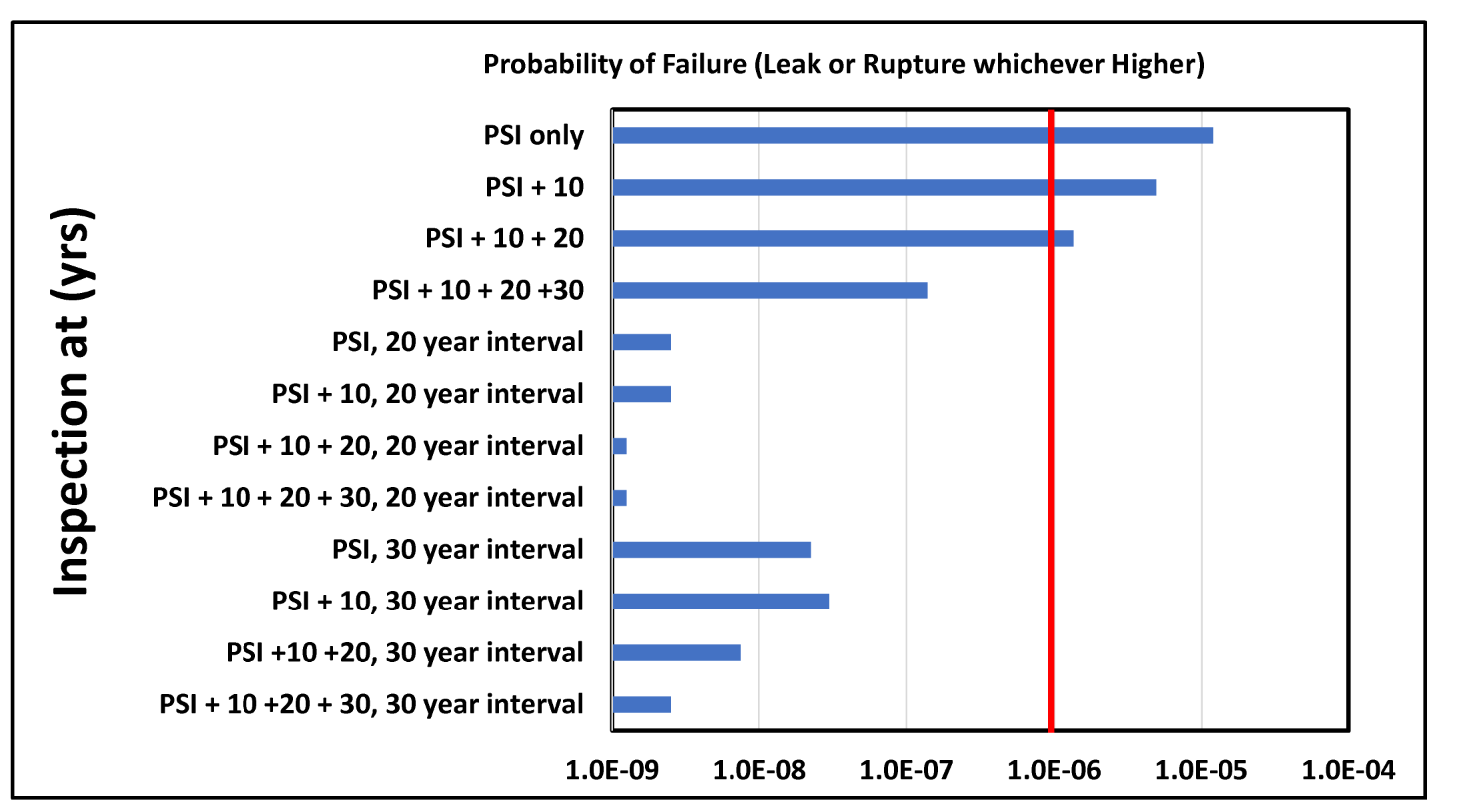 SLIDE 21
Sensitivity Analysis
The purpose of sensitivity analysis is to identify the random variables that have the most impact on the calculated probabilities (rupture or leakage)

The Degree of Separation Method (DSM) was used to rank the effect of the input variables on the output probabilities
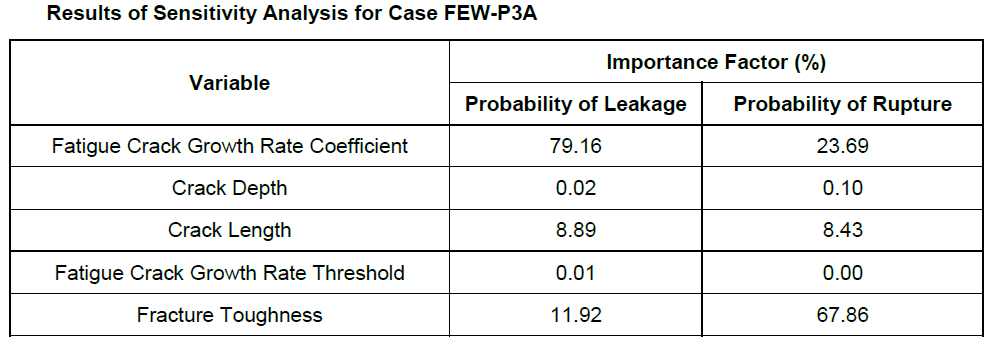 SLIDE 22
Sensitivity Study
Exploring the specific influence of important parameters and analyzing specific scenarios of interest

Sensitivity studies (‘what if’ scenarios) performed to study the effect of :
Fracture Toughness
Stresses 
Initial Crack Depth Distribution 
Nozzle Inside Radius Flaw Density
Distribution of Number of Weld Flaws
Crack Size Distribution 
Crack Growth Rate
POD Curves
Number of Realizations
SLIDE 23
Conclusions
PFM analyses were performed on PWR SG main steam and feedwater nozzle welds and inner radius sections to evaluate the bases for various inspection scenarios
The components for PFM evaluation were selected based on a review of the inspection history and the results of an EPRI survey of components in worldwide PWRs
The results revealed that the current ASME Code, Section XI inspection schedules for the PWR SG main steam and feedwater nozzle-to-shell welds and nozzle inside radius sections are conservative
Item Nos. C2.21, C.2.22 and C2.32 in Table IWC-2500-1 (10-year inspections)
SLIDE 24
Conclusions (cont’d)
The evaluations showed that, after PSI, no other inspections are necessary for 60 years of plant operation to meet the NRC safety goal of 10-6 failures per year

When an inspection scenario consisting of PSI followed by 20-year ISI inspections is considered, the NRC safety goal is met for 80 years of plant operation
SLIDE 25
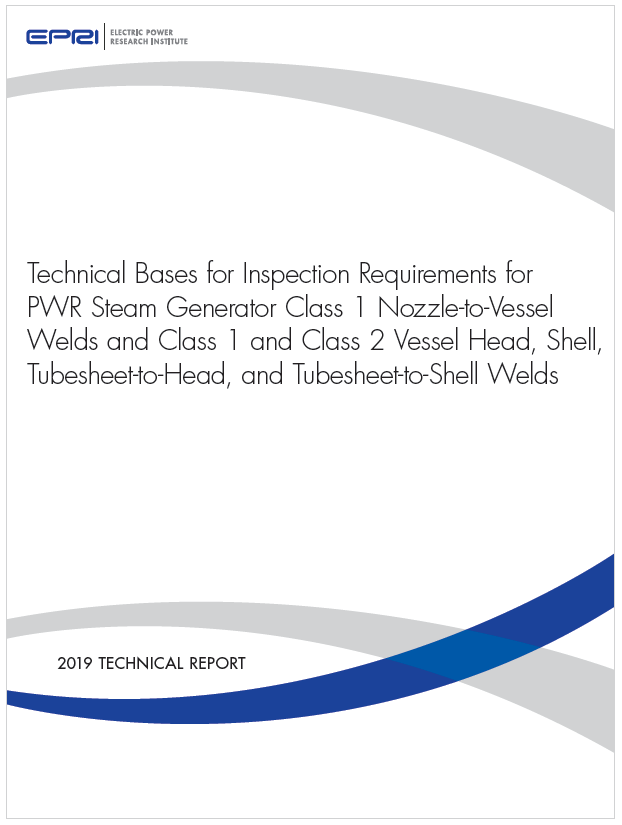 EPRI TR 3002015906
Final Report, October 2019
SLIDE 26
Backup Slides
SLIDE 27
Component Selection
For main steam nozzle, both CE and Westinghouse main steam nozzles have similar configurations and geometry

The basic geometry between the B&W and the Westinghouse/CE main steam nozzle design are sufficiently distinct, so the B&W design was evaluated separately

Westinghouse 4-loop configuration selected for analysis:
R/t ratio for the SG vessel: 87.96/3.52 = 25
R/t ratio for the main steam nozzle: 14/6.5 = 2.2

B&W configuration selected for analysis:
R/t ratio for the vessel (at the nozzle location):  75.56/6.63 = 11.4
R/t ratio for the main steam nozzle: 11.13/4.53 = 2.5
SLIDE 28
Component Selection (cont’d)
B&W feedwater nozzles were not analyzed as they are bolted configurations

For Westinghouse and CE plant designs, the feedwater nozzle sizes and thicknesses were more uniform

Westinghouse 4-loop configuration selected for analysis:
R/t ratio for the SG vessel: 87.96/3.52 = 25
R/t ratio for the feedwater nozzle: 8.25/6 = 1.4
SLIDE 29
Operating Loads and Transients
For the PWR SG feedwater and main steam nozzles, loads due to thermal and pressure transients were only considered in the fracture evaluations

Crack growth was only considered for normal and upset events because plants are not expected to operate under emergency and faulty conditions (The flaw stability check used pressures and transient conditions that bound all service levels)

The significant transients selected for stress evaluation are listed below:
Heatup and Cooldown
Plant Loading and Unloading
Loss of Load
Loss of Power
SLIDE 30
Verification of PFM Using DFM
Deterministic fracture mechanics (DFM) evaluations were performed using average parameters to provide verification of the PFM evaluation results

The very low failure frequencies obtained from the PFM evaluations indicated that long operating periods should be obtained from DFM evaluations before failures are predicted
SLIDE 31
Verification of PFM Using DFM  (cont’d)
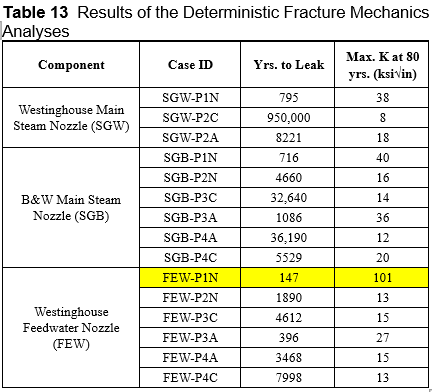 Constant input values

Initial flaw size from ASME Code, Sec. XI acceptance criteria

pc-CRACK software 

Maximum K value slightly exceeds allowable fracture toughness when conservative structural factor of 2 is used
SLIDE 32
Degree of Separation (DoS) Method
Separate sampled random variables in two sets
Resulted in failure (for example, failure = failed in < 2000 cycles)
Did not result in a failure
Compare the distributions of these two sets
Differences in these distributions is a measure of the sensitivity of that variable to the output
If these two distributions are identical, the output is not sensitive to that variable
SLIDE 33
DoS Method Concept
SLIDE 34